PLANIFICACIÓN  CLASES VIRTUALESRETROALIMENTACIÓNEDUCACIÓN FÍSICA 6° AÑO BÁSICOSEMANA N° 38FECHA : 14-12-2020
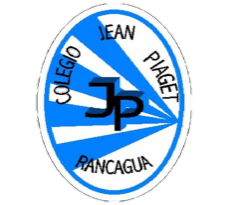 Colegio Jean Piaget
Mi escuela, un lugar para aprender y crecer en un ambiente saludable
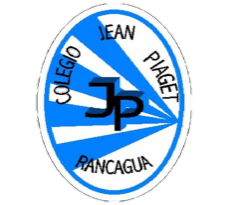 Reglas clases virtuales
Cuando inicies sesión debes mantener la cámara encendida.
Debes mantener el micrófono apagado y sólo activarlo cuando respondas a la lista, te hagan alguna pregunta o tengas alguna duda. 
Preséntate con vestimenta adecuada para la clase.
El chat es sólo para escribir alguna pregunta o duda que tengas.
No consumas alimentos mientras estés en clases
El apoderado o adulto puede estar a su lado. Pero no debe interrumpir las clases.
RESULTADOS AL 30-11-2020Evaluados 27 estudiantes
Contenidos más bajos según preguntas:
1.-Capacidades físicas básicas
A continuación, analizaremos las preguntas y respuestas de la evaluación formativa realizada la semana anterior, dando énfasis a los resultados de aprendizajes más descendidos.
Preguntas de prueba semana 36
1.-¿Cuál de los siguientes ejercicios se podría considerar cómo una prueba de las capacidades físicas básicas? Semana 35  21 de 27   81%

2)¿Qué beneficios se pueden lograr con evaluar la condición física de un estudiante mediante una prueba? Semana 35  21 de 27  100%

3)¿Por qué es importante conocer el estado de las capacidades físicas de los estudiantes? Semana 35  24 de 27    89%

4)¿Cuál de los siguientes ejercicios se consideran una prueba de educación física en el que se observa un desarrollo de las habilidades motrices? Semana 34     16 de 27      59%

5)¿Cuál de las siguientes alternativa NO es una Capacidad física básica? Semana 34

6)¿Porqué es importante trabajar las capacidades físicas básicas en las clases de educación física ?Menciona las 4 Capacidades físicas básica. Semana 34    24 de 27     89%
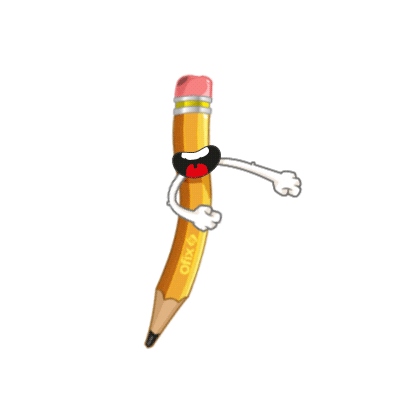 Desarrollo de la clase
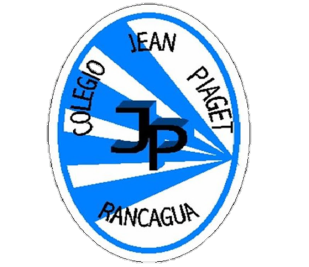 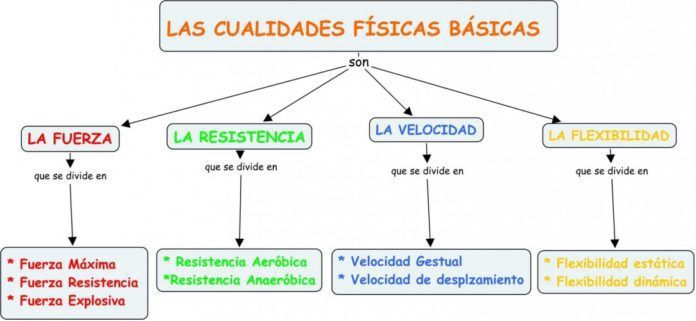 Desarrollo de la clase
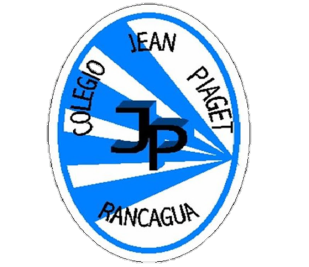 Capacidades Física Básicas
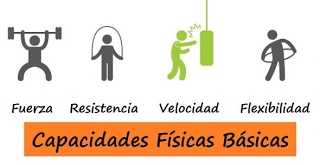 1.-Fuerza
2.-Resistencia
3.-Flexibilidad
4.-Velocidad
FUERZA

Capacidad física para vencer o soportar una resistencia, estrechamente vinculada al funcionamiento del sistema muscular.
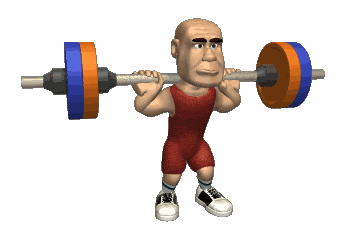 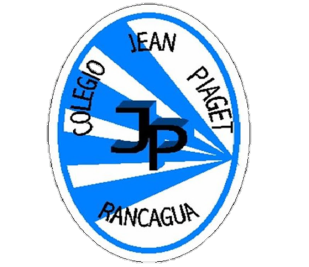 Desarrollo de la clase
FLEXIBILIDAD
Concepto de flexibilidad: la capacidad de mover los músculos y las articulaciones en toda gama de movimientos en el máximo recorrido articular, vinculada al sistema osteoarticular y muscular.
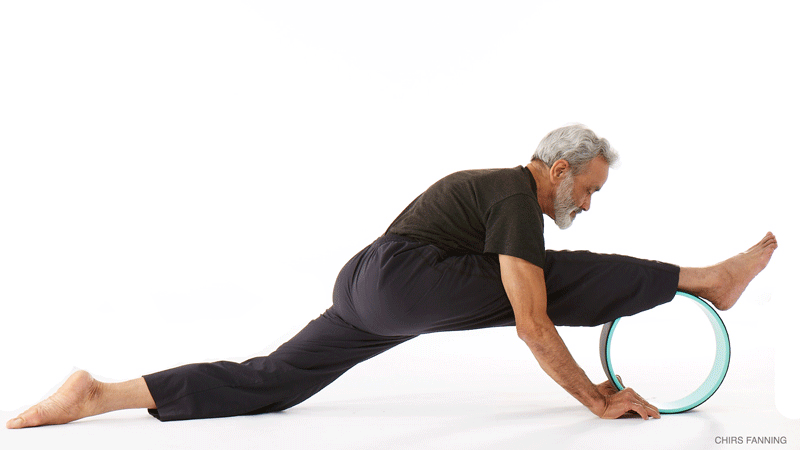 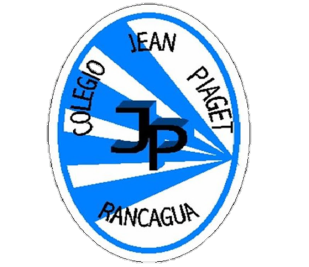 Desarrollo de la clase
VELOCIDAD
Concepto de velocidad: la capacidad física para realizar acciones musculares en un mínimo de tiempo y con el máximo de eficacia, estrechamente vinculado al funcionamiento del sistema neuromuscular.
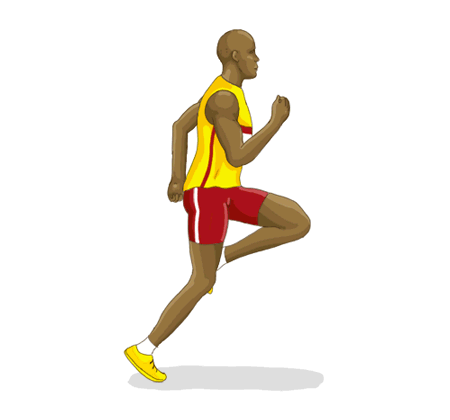 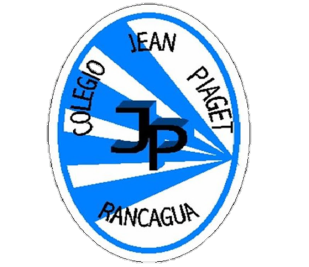 Desarrollo de la clase
RESISTENCIA

Capacidad estrechamente vinculada al funcionamiento del sistema cardiorrespiratorio, para mantener una actividad física con una intensidad dada, durante un tiempo determinado.
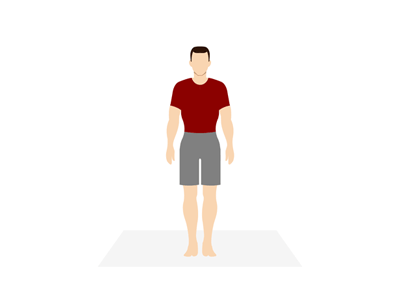 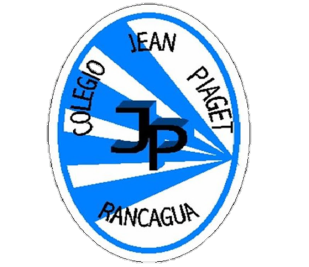 Desarrollo de la clase
¿Cuál de los siguientes ejercicios se podría considerar cómo una prueba de las capacidades físicas básicas?

a)Prueba de flexiones de brazos 
b)Transportar un balón con un escobillón  
c)Lanzar y botar botellas de bebidas 

Respuesta correcta:
TICKET DE SALIDA
RETROALIMENTACIÓN
Evaluación Formativa 
ASIGNATURA: EDUCACIÓN FÍSICA 6°
SEMANA 38
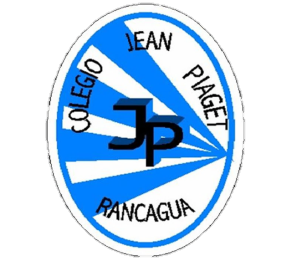 CIERRE
Link de ticket de salida semana 38
https://docs.google.com/forms/d/e/1FAIpQLSfJsLAj5B6rQPlO9NiM0WiNDud39iLczL4lN4jQMNiyZ2u6mA/viewform
Enviar fotografía de las respuestas al: 
Correo: Marcos.lucero@colegio-jeanpiaget.cl
Celular:  +56964515300